ANTI - EPILEPTIC   DRUGS
DR.ASHISH  RANJAN
    DEPT. OF PHARMACOLOGY
       S.K.M.C,MUZAFFARPUR .
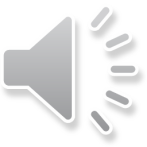 SEIZURE  : It is an abnormal eletrical discharge         produced    by         abnormal  focus in brain.
CONVULSION :  it  is motor menifestation of electrical     discharge.

EPILEPSY  :   Repetitive episodes of seizure.
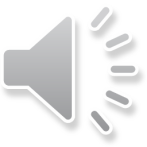 Major types of epilepsy are described below
Generalised seizure
      1. Generalised tonic-clonic seizure
      2. Absence seizure
      3. Atonic seizure
      4. Myoclonic seizure
      5. Infantile spasm
II. Partial seizure/ focal seizure
Simple partial seizure
Complex partial seizure
3.  Simple partial or complex partial seizures secondarily
       generalized.
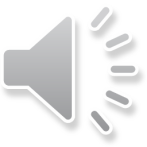 Mechanisms by which we may  treat epilepsy
Na+ channel blocking.
 Ca+ channel blocking.
 K+ channel Opener.
 Increased GABA activity.
 Decreased Glutamate activity.
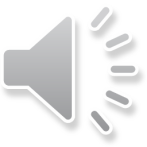 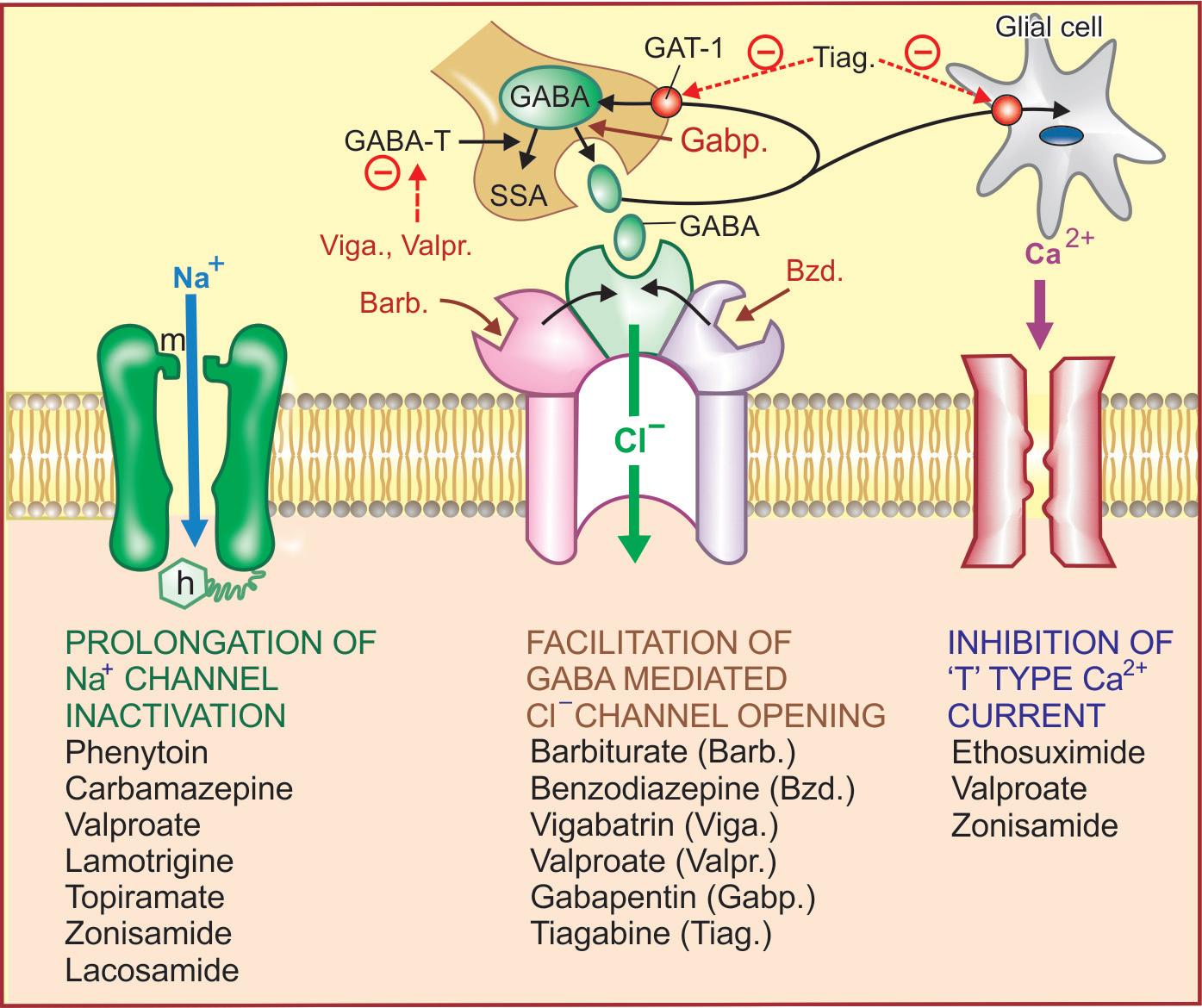 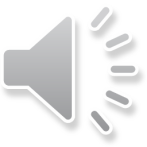 Phenytoin 
Mode of action : 
                    Phenytoin has a neuronal membrane   stabilizing effect. This is achieved by prolonging the inactivated state of voltage sensitive neuronal Na+ channel that governs the refractory period of the neurone. As a result high frequency discharges are inhibited with little effect on normal low frequency discharges which allow Na+ channels to recover even when their inactivation is prolonged. 
               Intracellular accumulation of Na+ that occurs during repetitive firing is prevented. Therapeutic concentrations have no effect on  resting membrane potential. normal synaptic transmission is not impaired.
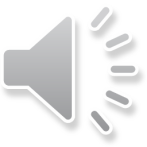 Pharmacokinetics
Absorption of phenytoin by oral route is slow. Bioavailability of different  market preparations may differ. Phenytoin is metabolized in liver by hydroxylation  involving CYP2C9 and CYP2C19. The kinetics of metabolism is  changes from  first order to zero order over the therapeutic range. As a result small increments in dose  produce disproportionately high plasma concentrations.

USES  :   Generalized tonic-clonic seizure

                Simple  and  complex  partial seizure.

                Status Epileticus.

                Trigeminal Neuralgia
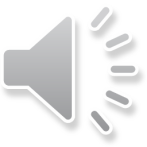 Adverse effects
Gum hypertrophy 
Hirsutism, coarsening of facial features, acne
3. Megaloblastic anaemia: Phenytoin decreases folate       absorption and increases its excretion.
 4. Osteomalacia
foetal hydantoin syndrome : hypoplastic phalanges, cleft      palate, hare lip, microcephaly.
 6.Hypersensitivity reactions are : rashes,  lymphadenopathy.
 7.  Hyperglycemia by inhibiting insulin release.
 8. Cerebellar and vestibular manifestations: ataxia, vertigo
     diplopia, nystagmus are the most characteristic features.
9. Drowsiness, behavioral alterations, mental confusion
      hallucinations, disorientation.
10 .Fall in BP and cardiac  arrhythmias  occur  only on i.v.           injection
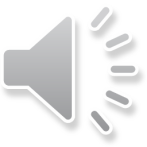 VALPROATE
MODE OF ACTION : Valproate acts by multiple            mechanisms:
 (i) A phenytoin-like frequency-dependent prolongation of         Na+ channel inactivation. 
(ii)Weak attenuation of Ca2+ mediated ‘T’ current.
(iii) Augmentation of release of inhibitory transmitter GABA   by inhibiting its degradation by GABA-transaminase.

USES :  Generalised tonic clonic seizure
             Absence seizure
              Myoclonic seizure
              Atonic seizure
              Also used in BIPOLAR DISORDER.
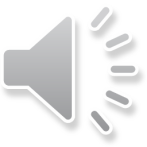 ADVERSE EFFECTS :    Vomiting
                                      Alopecia/ curling of hair
                                      hepatotoxic
                                      Pancreatitis 
                                      Polycystic ovarian disease
                                      obesity
                         cerebellar symptoms like ataxia, nystagmus
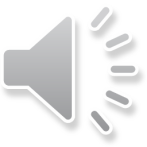 Carbamazepine 

It blocks the Na channel by prolonging the inactivated state of  Na  channel. 

USES :          FOCAL SEIZURE
                             TRIGEMINAL NEURALGIA.
                             DIABETES INSIPIDUS.
                             BIPOLAR DISORDER.

 ADVERSE EFFECT  :  Aplastic anemia
                                     Increased ADH leading to SIADH &  dilutional  
                                      Hyponatremia .
                            Ataxia, nystagmus,vertigo  .
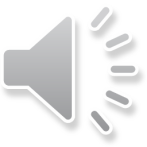 TOPIRAMATE
It acts by multiple mechanisms
1. Prolongation of Na+ channel inactivation 
     2. GABA potentiation by post synyptic effect
3.  Glutamate receptors antagonist
4.  Weak carbonic anhydrase inhibitor
USES :
Generalised tonic clonic seizure
Simple  and  complex   partial seizure
Prophylaxis of migraine
Obesity
ADVERSE  EFFECTS :     Renal stone  
                                         word finding difficulties
                                         ataxia
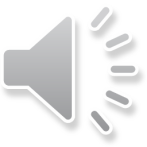 DRUGS  ACTING ON GABA
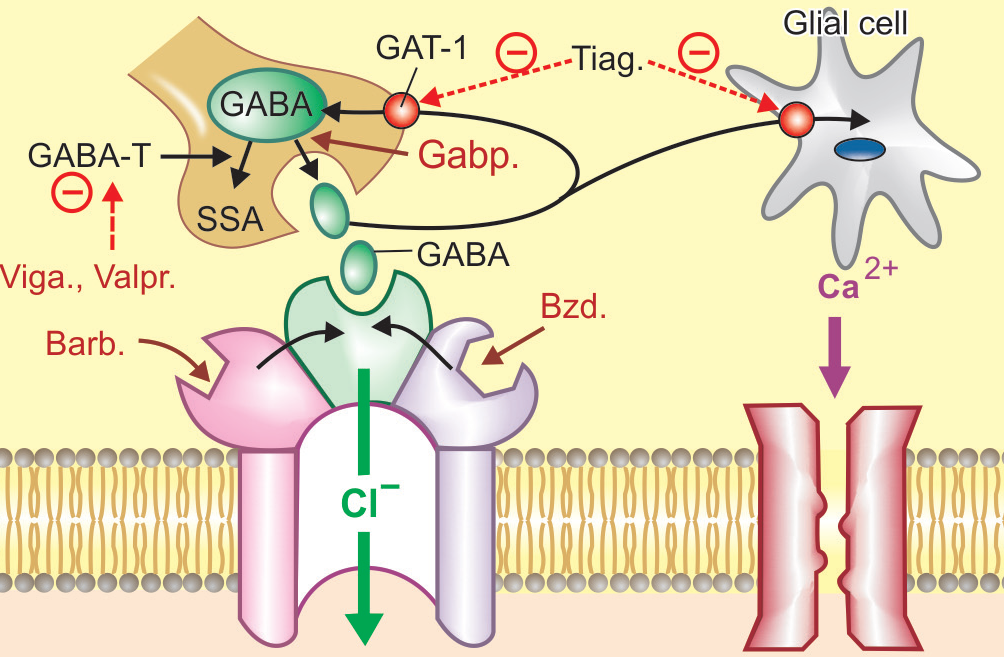 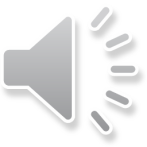 1.) Increased release of GABA :   PREGABALIN
                                                                   GABAPENTIN
   USES       Epilepsy
                   Neuropthic pain  : Diabetic neuropathy, Post herpetic pain.
2.)  GABA Transaminase Inhibitor :    VIGABATRIN
       USE  :                              Infantile Spasm
       Advesrse effect  :         Visual field defect 

3.)  GABA Transporter GAT-1 Inhibitor  : TIAGABIN

4.)  Directly acting on Cl Channel  : Barbiturate ( PHENOBARBITONE)
                                                           Benzodiazepines 

                              DIAZEPAM  :           used in FEBRILE SEIZURE
                               LORAZEPAM :       used in STATUS EPILEPTICUS
                               CLONAZEPAM  :     used in ABSENCE SEIZURE
                               CLOBAZAM :  used in LENNOX GESTAUT SYNDROME.
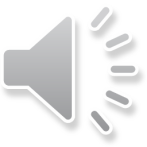 DRUGS ACTING ON DECREASED ACTIVITY OF GLUTAMATE

1.) NMDA (N-methyl D-aspartate) receptor blocker :      FELBAMATE

2. ) AMPA(α amino 3 hydroxy 5 methyl 4 isoxazole propionic acid )   receptor blocker  :     
                                                    PERAMPANEL used in FOCAL SEIZURE.
T- type Ca Channel blocker  :  ETHOSUXIMEDE 

    The primary action  exerted on thalamocortical system  which is involved in the generation of absence seizures. Thalamic neurones exhibit prominent ‘T’(transient) current.                       Ethosuximide is used only in FOCAL SEIZURE.
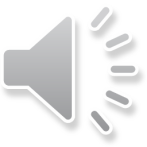 OTHER  DRUGS    :  1 ) LEVETIRACETAM / BRIVACETAM  
       It  modify synaptic release of glutamate/GABA by binding to a specific  synaptic protein labelled SV2A .

2) Lamotrigine :       Acts by 
Prolongation of Na+ channel inactivation and
Preventing release of excitatory neurotransmitters, mainly
glutamate and aspartate.
Adverse effect :  Stevens-Johnson Syndrome
                              Toxic Epidermal Necrolysis 
3) CANNABIDIOL & STERIPENTOL :  Used in 
                                         DRAVET SYNDROME.
4.) K+ channel opener : RETIGABINE used in 
                                       FOCAL SEIZURE
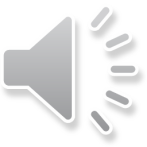 Status epilepticus :  
                 When seizure activity occurs for >30 min, OR two or   more seizures occur without recovery of consciousness,   the  condition  is   called  status epilepticus.  seizures  have   to  be controlled as quickly as possible to prevent death and permanent brain damage.

TREATMENT :  1. Lorazepam is the drug of choice.  4 mg injected i.v. repeate once after 10 min if required.
                             2. Diazepam 10 mg injected i.v.  repeate once after 10 min if required.
                             3. Fosphenytoin 100–150 mg/min i.v. infusion
                             4. Phenytoin sod.
                             5. Phenobarbitone sod. 50–100 mg/min i.v.
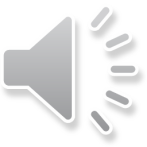 6. Refractory cases who fail to respond to lorazepam and fosphenytoin within 40 min of seizure onset may be treated with i.v. midazolam/propofol/thiopentone anaesthesia.
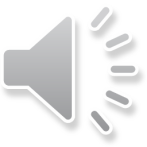 Febrile convulsion :
Children under 5 years age  develop convulsions during fever. Seizures may recur every time with fever and few may become chronic epileptics.
Treatment :    1. Paracetamol and external cooling
                         2.Rectal diazepam 0.5 mg/kg  is main treatment
In recurrent cases :    Intermittent prophylaxis with diazepam  (oral or rectal) started at the onset of fever.
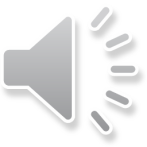 THANK     YOU